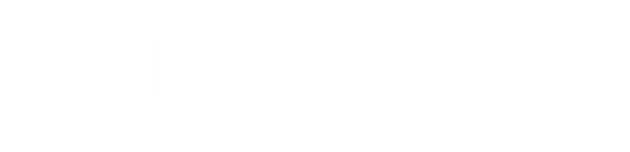 Rate of Perceived Exertion Scale

Aphasia-friendly toolkit Feb 2024
Disclaimer: These materials were created using funding from the Provincial Community Stroke Rehabilitation Initiative and crafted by Aran Oberle, Speech Language Pathologist, with input from regional rehab programs. They are not meant to replace professional expertise. Readers should seek advice from a qualified healthcare provider for any concerns. The content of this PowerPoint can be adjusted to suit the needs of healthcare professionals. Users are accountable for confirming the accuracy and suitability of the information for their unique situations.
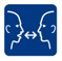 How difficult is the exercise?
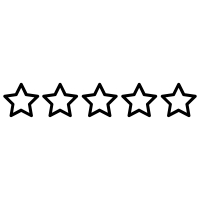 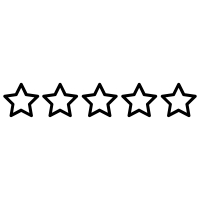 Very Hard
Maximal
Moderate
Very Easy
Easy
Hard
1    2     3     4     5     6     7    8     9    10
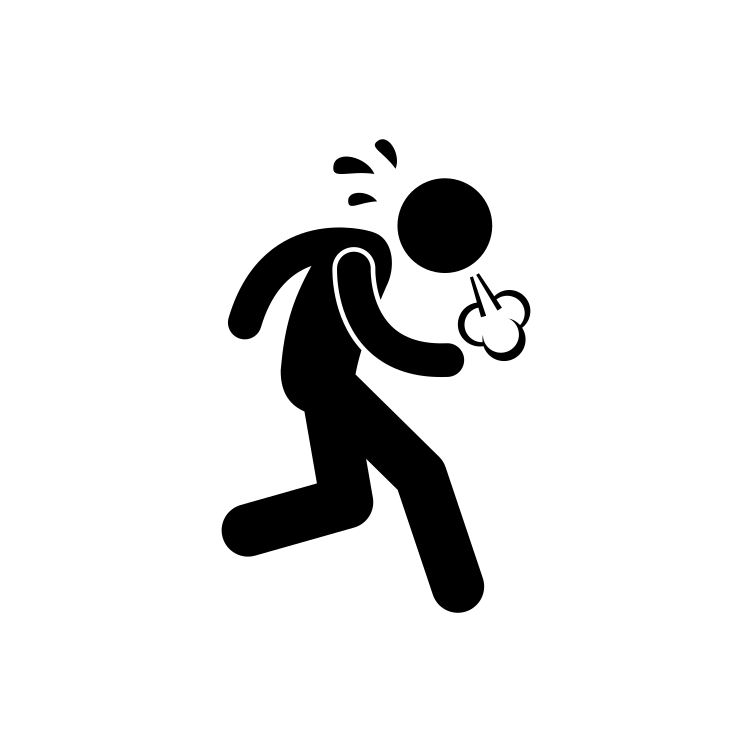 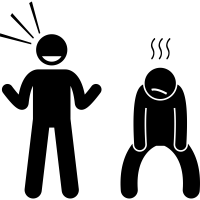 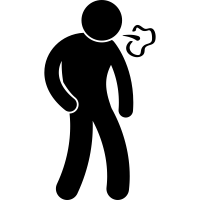 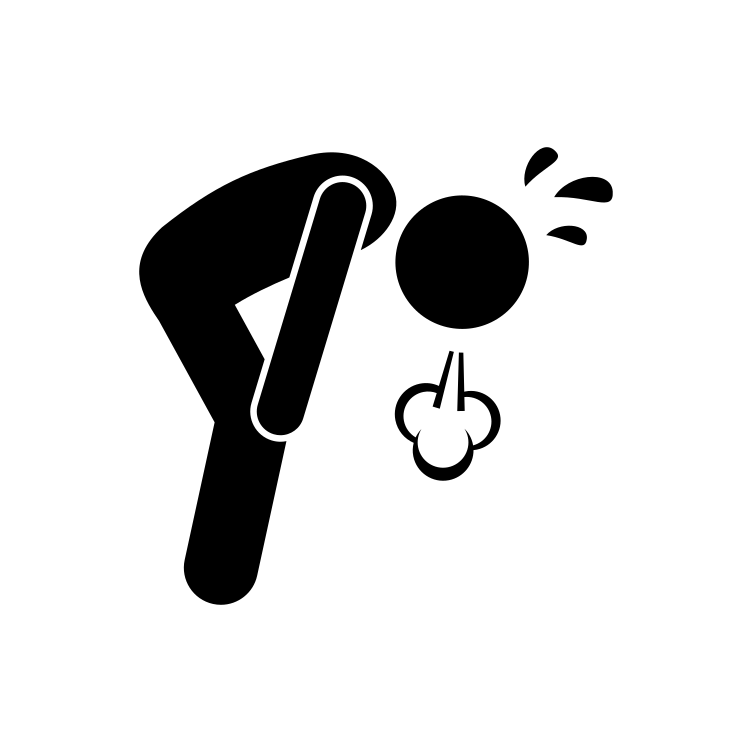 Adapted from: Borg G. Borg’s Perceived Exertion and Pain Scales. Champaign, IL: Human Kinetics, 1998; p. 104.
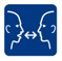 Quelle est la difficulté de l'exercice ?
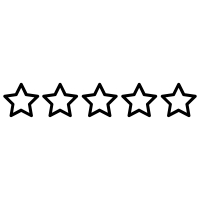 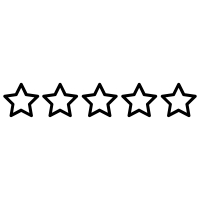 Très sévère
Très facile
Modéré
Maximal
Sévère
Facile
1    2     3     4     5     6     7    8     9    10
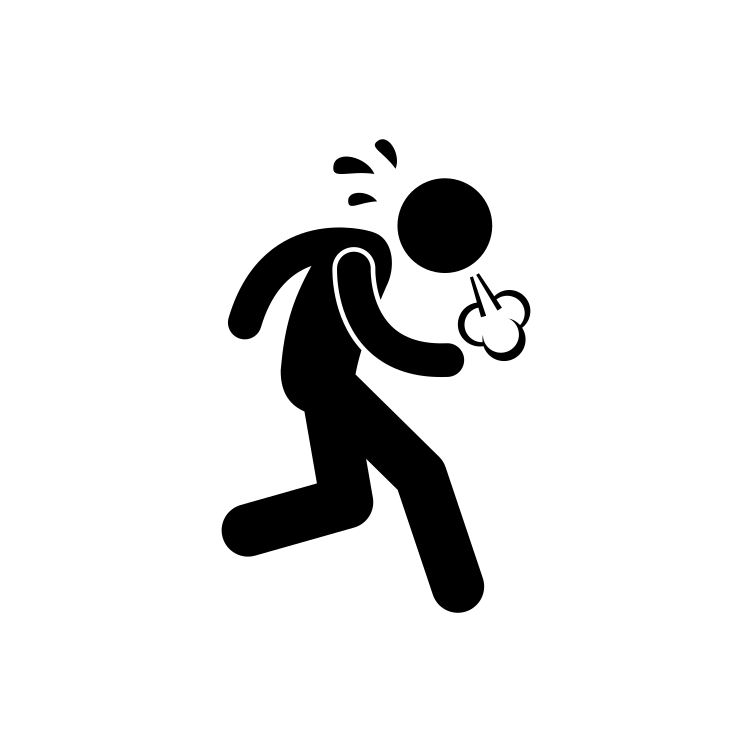 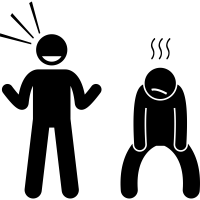 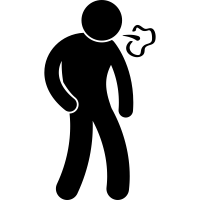 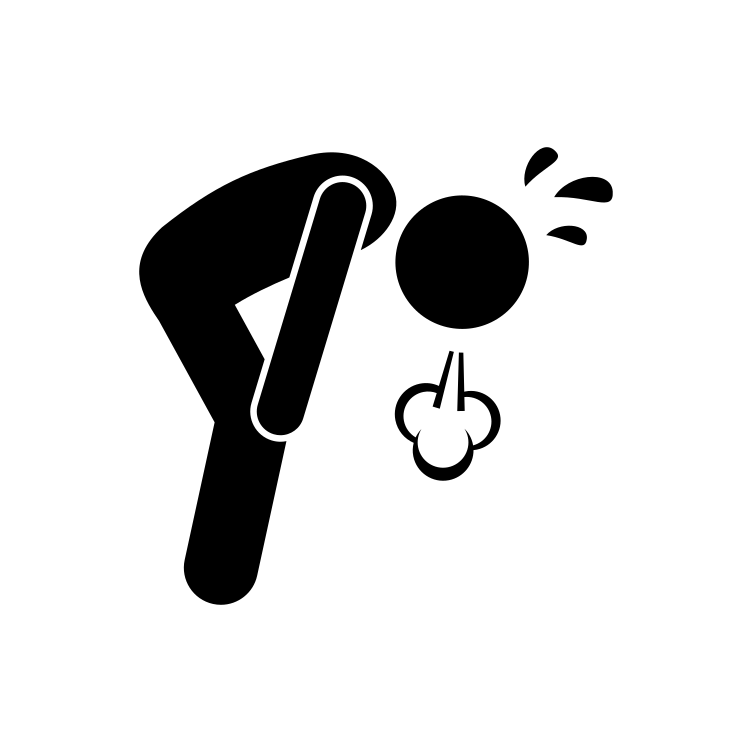 ​
Adapté de: Borg G. Borg’s Perceived Exertion and Pain Scales. Champaign, IL: Human Kinetics, 1998; p. 104.